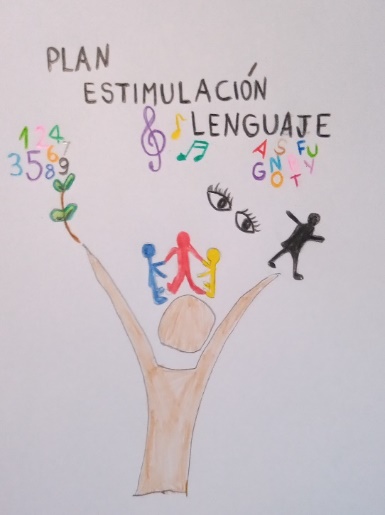 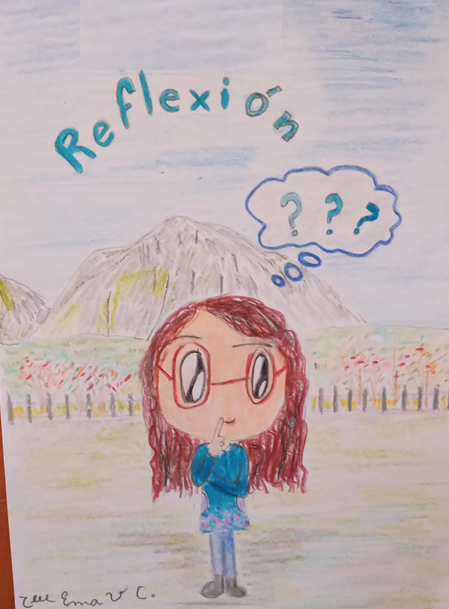 Taller 1
¿ Cómo promueves un ambiente respetuoso y organizado?
Dirigido a: Docentes de aula.
Profesora Diferencial: Karen Calderón N. 2023.
Objetivo: Identificar acciones que promuevan un ambiente respetuoso y organizado.
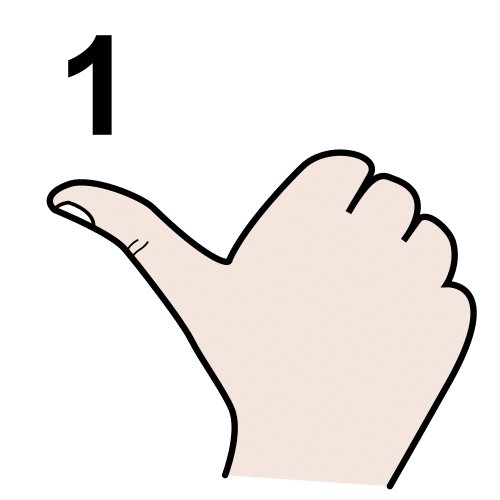 Inicio: 
- Lee y comparte tus impresiones del siguiente mensaje.
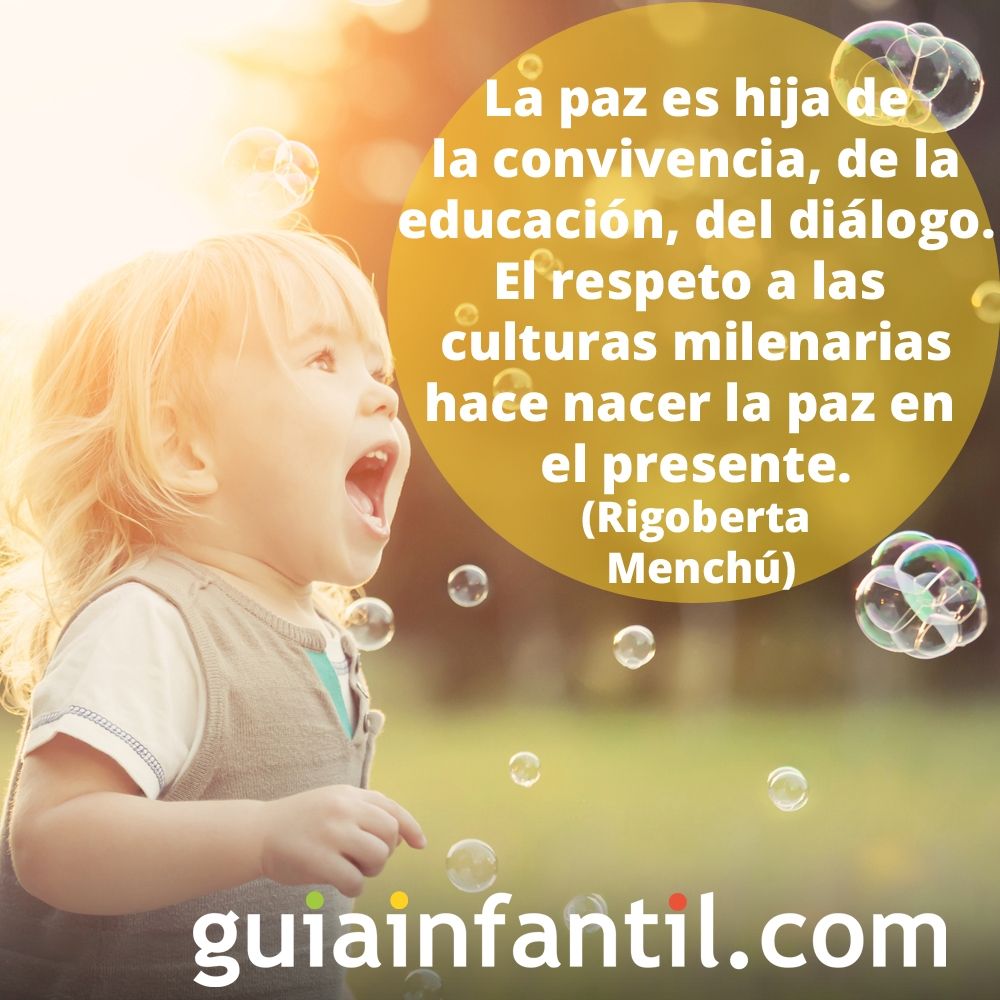 https://www.guiainfantil.com/articulos/educacion/valores/10-frases-de-paz-mensajes-de-paz-para-los-ninos/
https://arasaac.org/pictograms/search
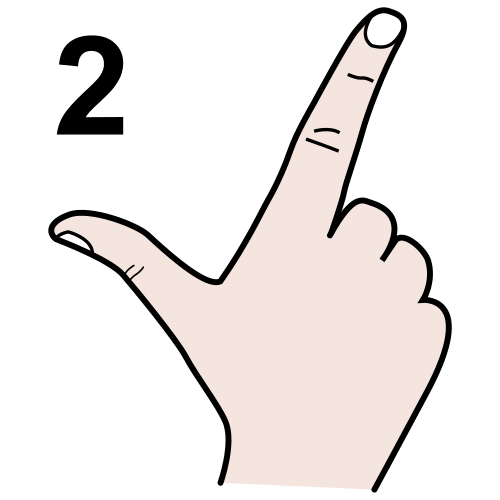 Desarrollo: 
- Revisa los descriptores del estándar 5, educación especial.
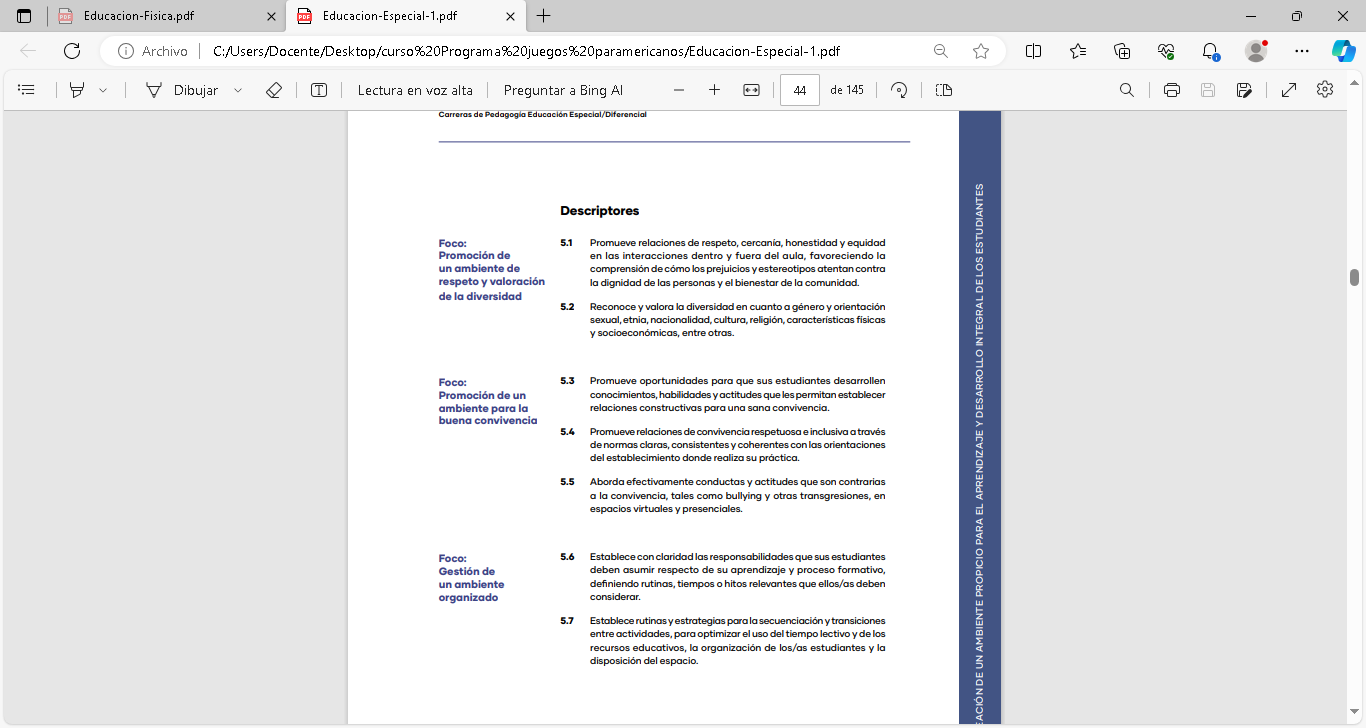 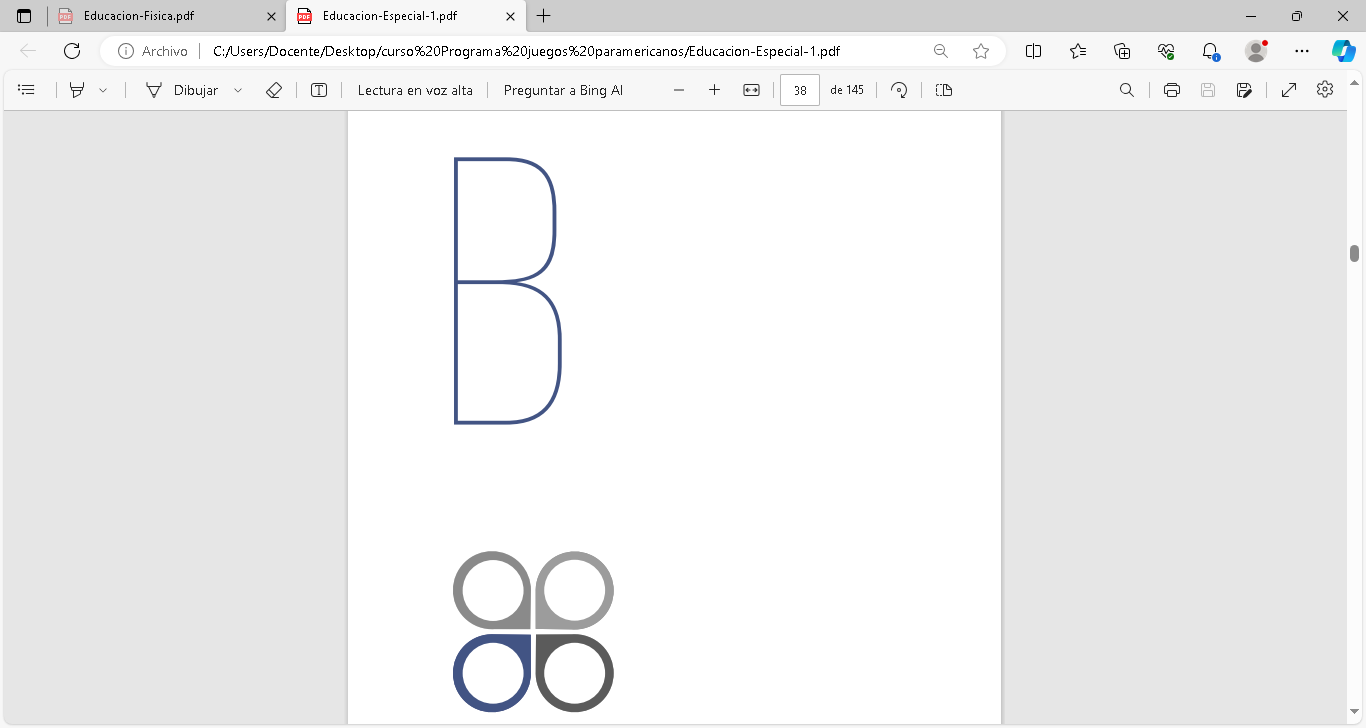 https://estandaresdocentes.mineduc.cl/wp-content/uploads/2023/06/Educacion-Especial-1.pdf
https://arasaac.org/pictograms/search
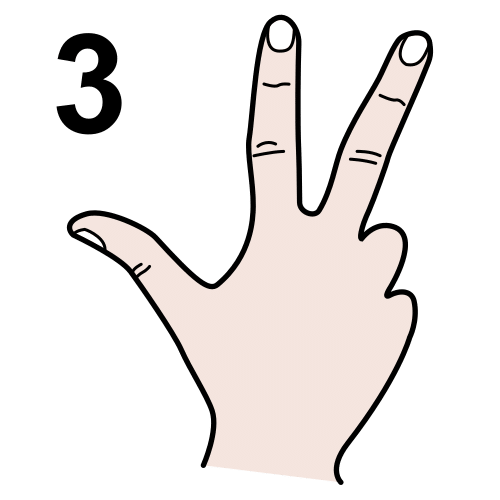 Desarrollo: 
-    Revisa y detalla aspectos observables a cotejar.
Describe ejemplos de tu práctica pedagógica.
Plantea alternativas de acción posibles de realizar.
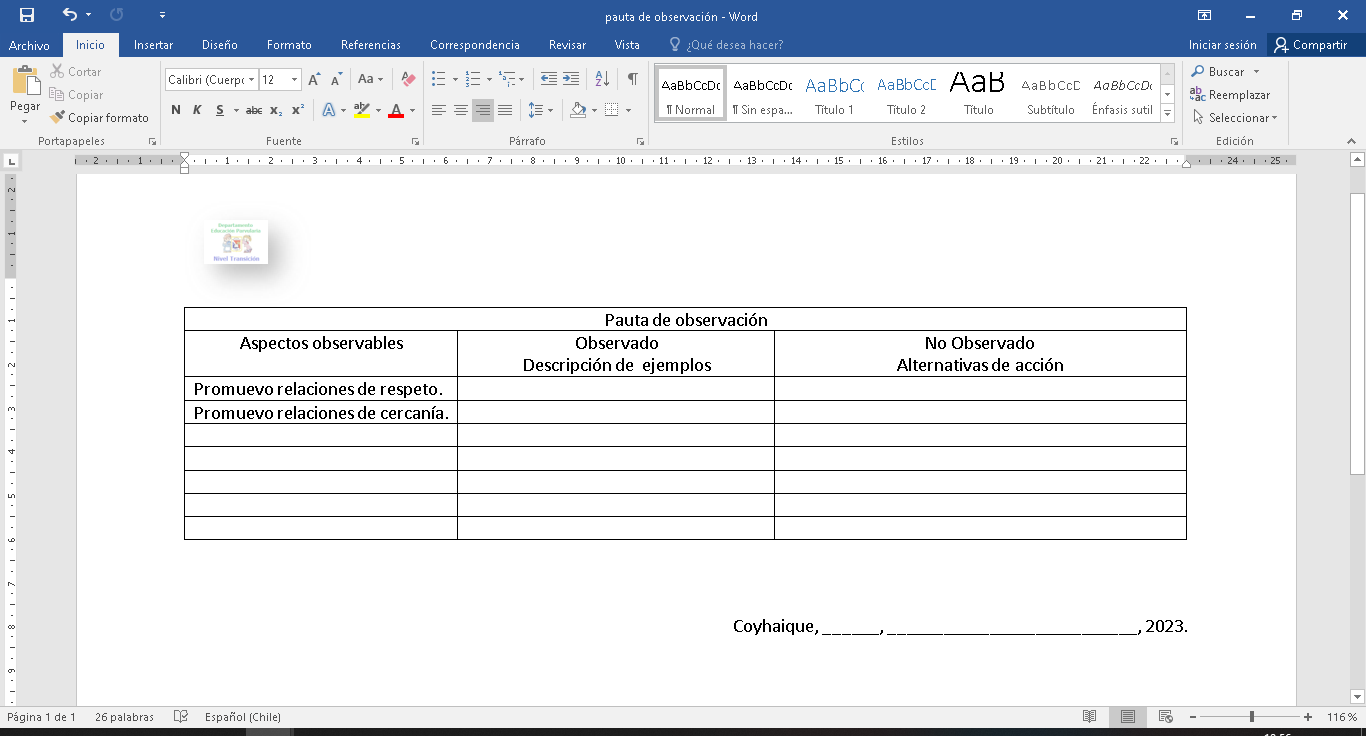 https://arasaac.org/pictograms/search
Cierre: 
Comparte la Pauta de observación diseñada, con otros/as colegas.
Reflexiona con este mensaje.
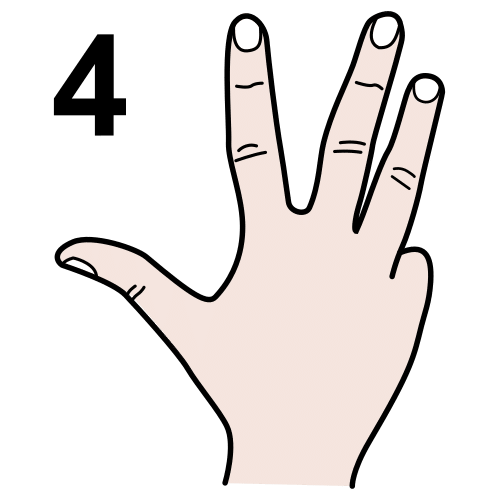 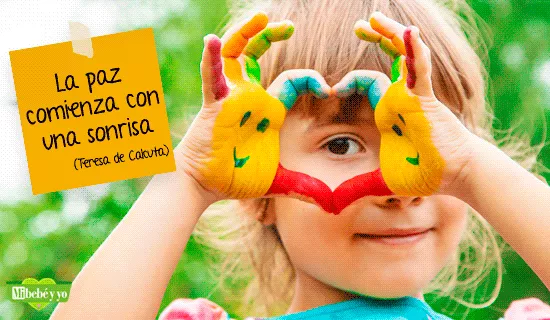 https://mibebeyyo.elmundo.es/mujer-actual/familia/frases-paz-para-ninos
https://arasaac.org/pictograms/search